Estudando para o ENEM de forma invertida
Cinemática Escalar: MCU
ENEM: Questão 78 (2014)
Aluno: Shallon Beraldo
Série: 2ºM01
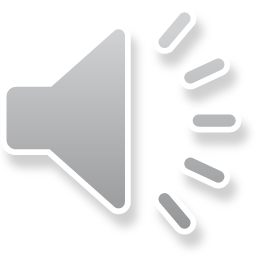 M.C.U.
“O Movimento Circular Uniforme (MCU) acontece quando sua trajetória é uma circunferência e o módulo de sua velocidade permanece constante no decorrer do tempo”.
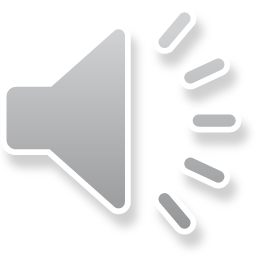 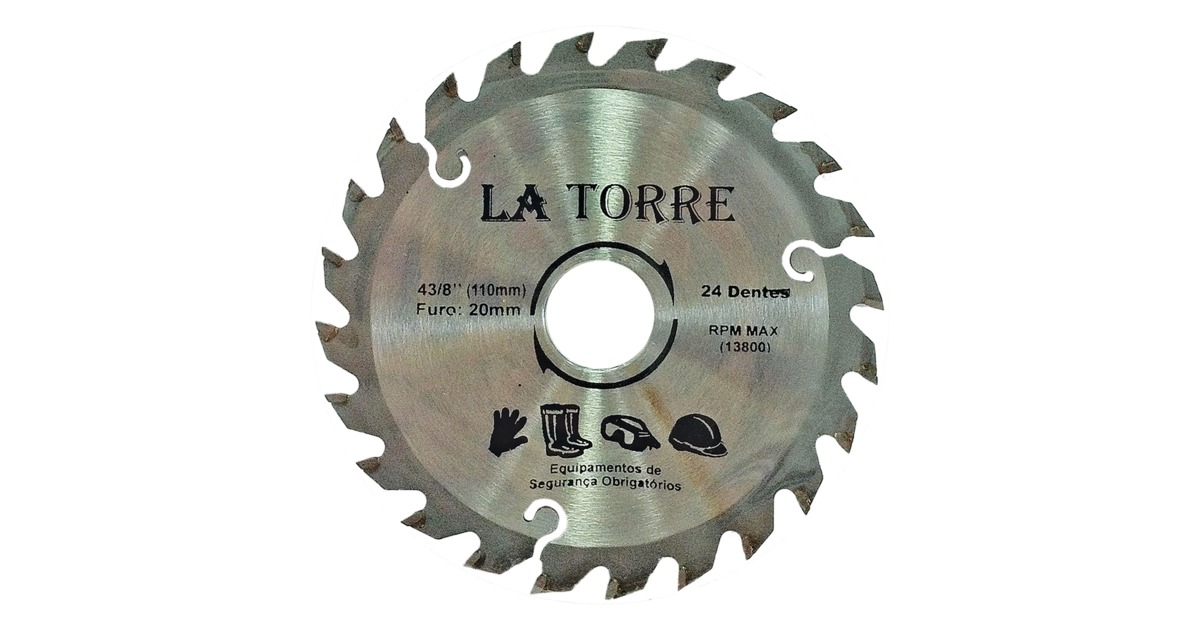 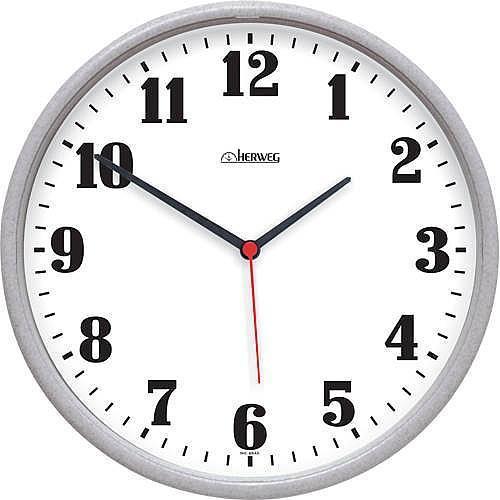 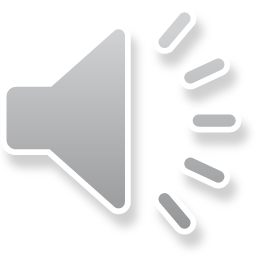 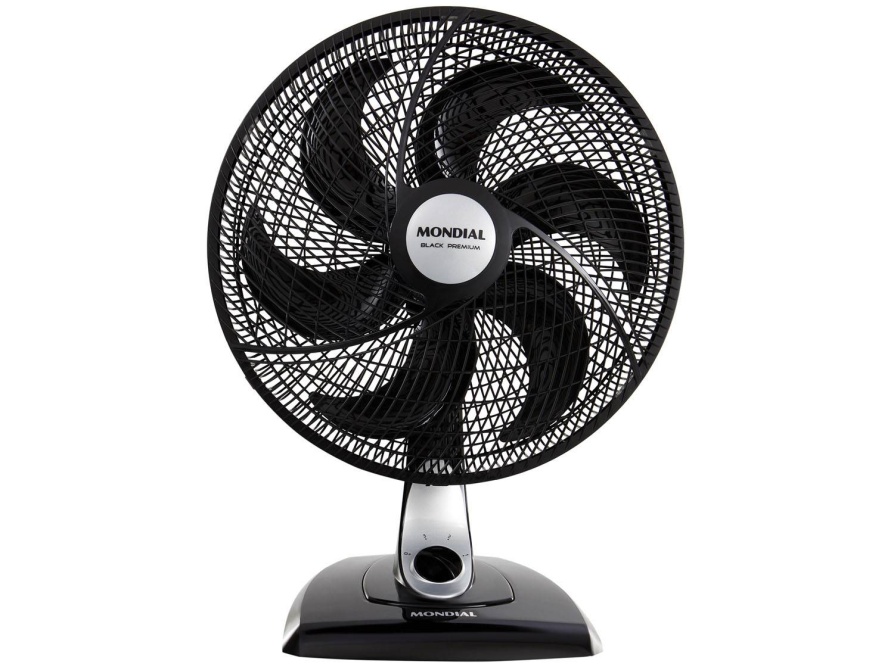 Questão 78 (2014)

     Um professor utiliza essa história em quadrinhos para
     discutir com os estudantes o movimento de satélites. Nesse
     sentido, pede a eles que analisem o movimento do
     coelhinho, considerando o módulo da velocidade constante.
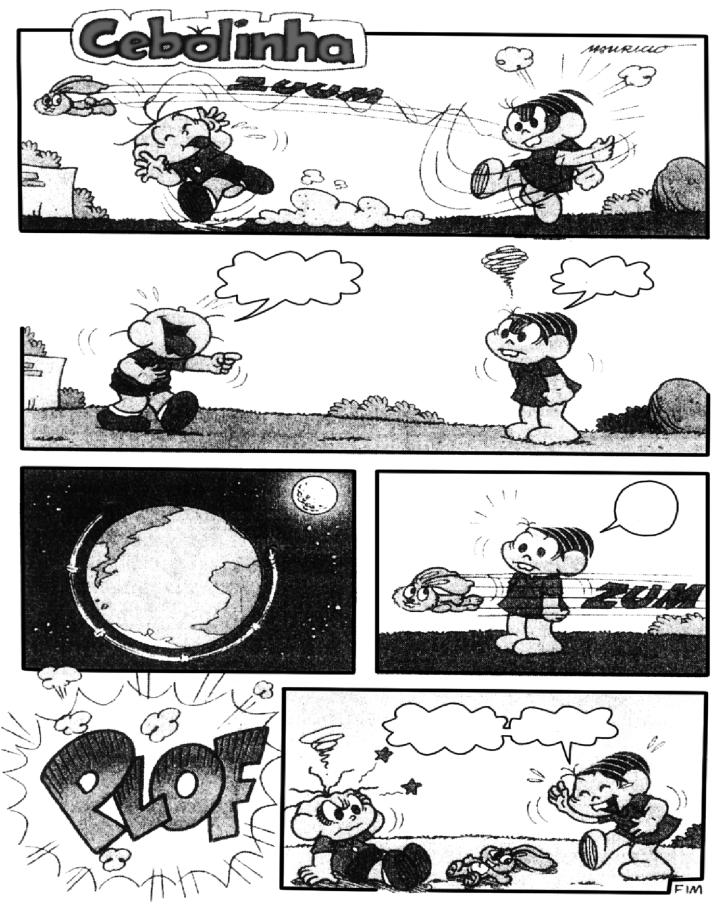 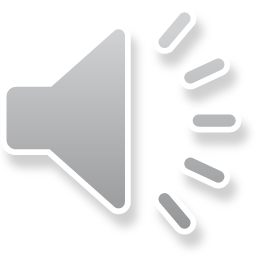 Desprezando a existência de forças dissipativas, o vetor
aceleração tangencial do coelhinho, no terceiro  quadrinho, é:

a) nulo.

b) paralelo à sua velocidade linear e no mesmo sentido.

c) paralelo à sua velocidade linear e no sentido oposto.

d) perpendicular à sua velocidade linear e dirigido para o
centro da Terra.

e) perpendicular à sua velocidade linear e dirigido para
fora da superfície da Terra.
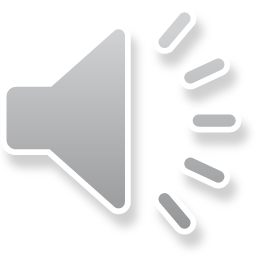 Resolução:
     
     Sendo a orbita circular, o movimento será uniforme e
     a aceleração tangencial será nula.
     
     Resposta: A
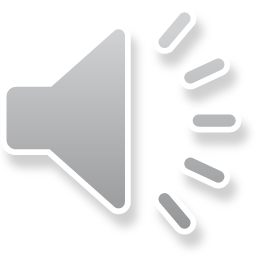 Competências e Habilidades

        Competência de área 6 – Apropriar-se de conhecimentos da física para, em situações problema, interpretar, avaliar ou planejar intervenções científico-tecnológicas. 

      Habilidade 20 – Caracterizar causas ou efeitos dos movimentos de partículas, substâncias, objetos ou corpos celestes.
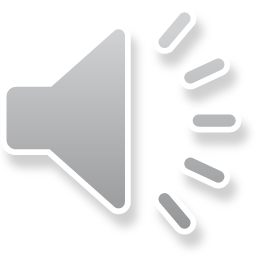 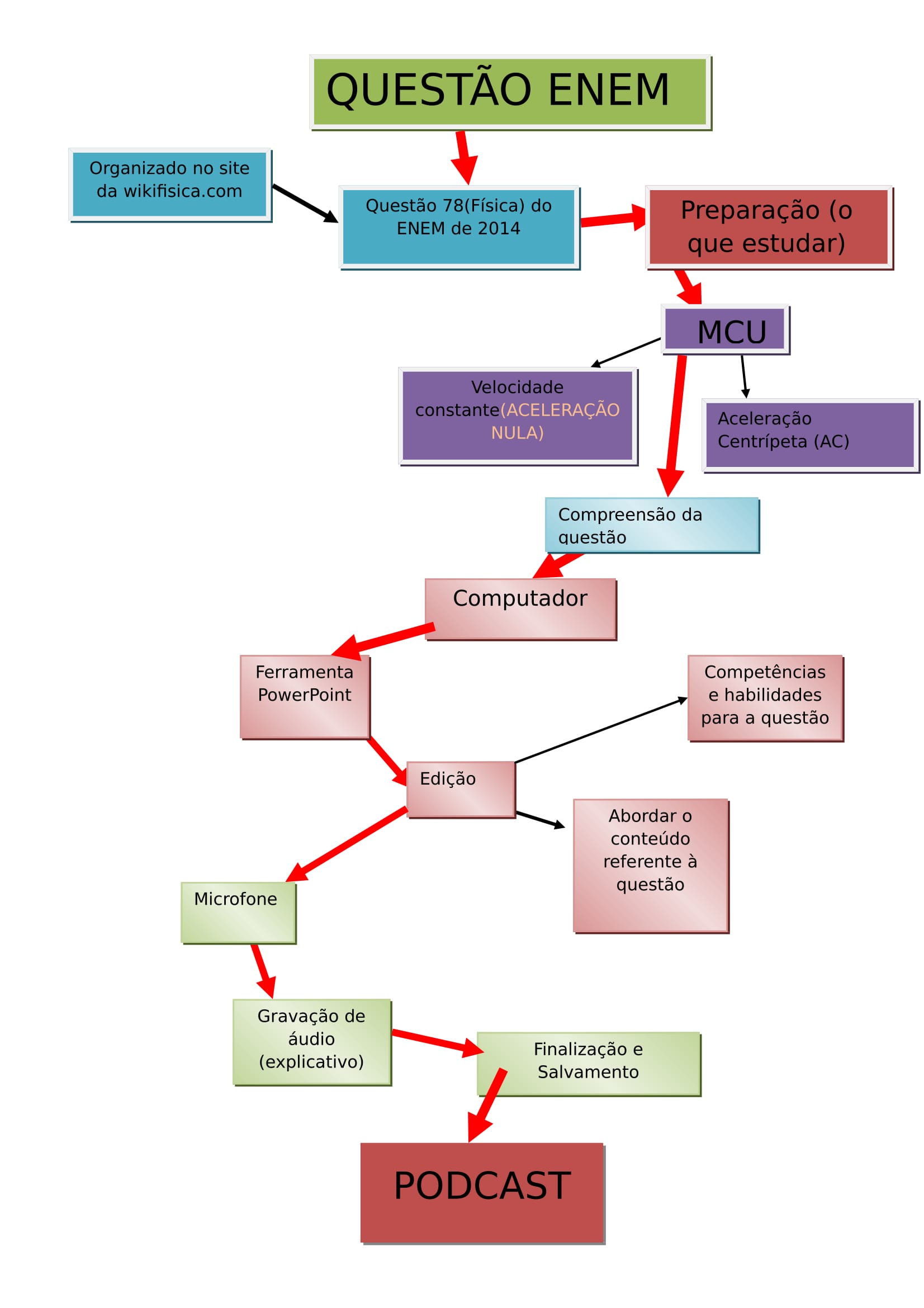 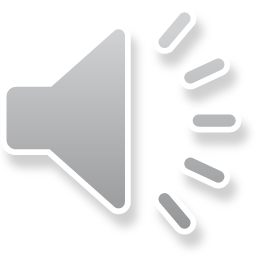